Welcome to the NASA
Stennis Space Center
Construction Contractor Safety Orientation
Everyone is responsible for safety!
1
11/2/2023
Everyone is Responsible for Safety
Welcome
Welcome to John C. Stennis Space Center (SSC), America’s largest rocket propulsion test complex. As a member of the NASA family at SSC, you are joining a diverse group of individuals and a Center with a rich history.


Stennis is a unique  “federal/commercial city,” with a combination of federal, state, and commercial organizations located throughout the Center. SSC was built in the 1960s to test the rockets that took Americans to the Moon. Today, we are the Nation’s premiere center for testing rocket engines.


Stennis Space Center is also dedicated to the OSHA VPP Star program.  This commitment extends to all our contractors so that excellent safety and health performance is always our highest expectation.
2
11/2/2023
Everyone is Responsible for Safety
Welcome
We are excited to have you join the Stennis family, where the workforce is what makes the difference; and we are committed to the NASA values of safety, teamwork, integrity, and mission success.
In this safety orientation you will receive information that represents the rules, regulations, hazards and emergency information associated with our site.  
Always remember that at our facility, safety is everyone’s responsibility!
3
11/2/2023
Everyone is Responsible for Safety
Welcome
There are knowledge checks throughout this presentation.  There are 60 questions in total. Select the BEST answer.  After each short question section, it’s followed by the correct answers. 

Compare your answer to the correct one.  Move through the entire presentation in the same manner. 

Your supervisor will retain your signed sign-in sheet as proof of taking the SSC Construction Contractor Safety Orientation.
4
11/2/2023
Everyone is Responsible for Safety
Orientation Topics
Introduction
Arriving at the Center
Starting Work
Requirements and Regulations
Special Work
Emergencies
Danger and Hazard Warning Systems
Incident Reporting 
General Rules and Responsibilities
Audits and Inspections
5
11/2/2023
Everyone is Responsible for Safety
Orientation Topics
Introduction
Arriving at the Center
Starting Work
Requirements and Regulations
Special Work
Emergencies
Danger and Hazard Warning Systems
Incident Reporting 
General Rules and Responsibilities
Audits and Inspections
6
11/2/2023
Everyone is Responsible for Safety
Introduction
This presentation is designed to be used as a supplemental orientation to all established and existing safety plans and procedures for NASA, Stennis Space Center and Contractor/Subcontractor Safety Plans that are, “Submitted and Approved”



It is NOT intended to substitute the contractor's safety orientation, plan, or program and does not release the contractor or their employees from their legal obligation of conforming to federal, state and local safety and health standards to provide their employees with a safe and hazard free working environment
7
11/2/2023
Everyone is Responsible for Safety
Introduction
“Construction Site” – An area where construction activities are in progress including:
Contractor site managers/supervisors will ensure that all personnel working at SSC have completed this orientation training and OSHA 10 Hour Construction training prior to performing any work on site (management personnel must complete OSHA 30 hour construction training)

A copy of NASA Construction Safety and Health Program (SCWI-8715-0008) is available on the NASA Construction Safety website – regulatory references not included in this presentation can be found in this document 

You and your employer are required to follow this SCWI and all applicable NASA work instructions

Failure to observe any of these rules or industry standards and regulations may result in immediate and permanent discharge from the job site
Key Regulations
and Requirements
29 CFR 1926
29 CFR 1910
SCWI
8715-0008
8
11/2/2023
Everyone is Responsible for Safety
Introduction
Stennis Space Center is a VPP Star Site?
a.  True    b.  False

All contractor personnel are required to completed this presentation?
a.  True    b.  False 

Contractor personnel shall have an OSHA 10 or 30 hour course completion?
a.  True    b.  False

4.   Failure to observe any safety rule or industry standard and regulation will result in immediate and permanent discharge from?
a.   The Military    b. The Exchange    c.  The Office    d.  The Center
9
11/2/2023
Everyone is Responsible for Safety
Introduction
Stennis Space Center is a VPP Star Site?
a.  True    b.  False

All contractor personnel are required to completed this presentation?
a.  True    b.  False 

Contractor personnel  shall have an OSHA 10 or 30 hour course completion?
a.  True    b.  False

4.   Failure to observe any safety rule or industry standard and regulation will result in immediate and permanent discharge from?
a.   The Military    b. The Exchange    c.  The Office    d.  The Center
10
11/2/2023
Everyone is Responsible for Safety
Orientation Topics
Introduction
Arriving at the Center
Starting Work
Requirements and Regulations
Special Work
Emergencies
Danger and Hazard Warning Systems
Incident Reporting
General Rules and Responsibilities
Audits and Inspections
11
11/2/2023
Everyone is Responsible for Safety
Arriving at the Center
Stennis Space Center can be accessed from the South Gate using I-10 or the North Gate from I-59 using the MS Hwy 607 exit.

Upon arrival, all contractor employees are required to check in with our Security Services to receive their identification badge.


Once issued an access badge, you will be allowed to enter the facility during the prescribed period of time listed on the badge.

When driving on site, all traffic rules and
speed limits must be obeyed.

Failure to do so can result in traffic tickets and loss of driving privileges on-site.
South Gate
North Gate
12
11/2/2023
Everyone is Responsible for Safety
Arriving at the Center
Seatbelts will be worn at all times when in or operating any vehicle, heavy equipment or forklift


Use of a communication device (cell phone, radio, etc.) by the driver of any vehicle is prohibited, unless the vehicle is safely parked or the driver is using a hands-free device


Use of a communication device of any kind, whether hand-held or hands-free, by the driver of any vehicle entering or exiting through a security checkpoint is prohibited
13
11/2/2023
Everyone is Responsible for Safety
Arriving at the Center
Always be on the lookout for pedestrians, bicyclists and wildlife


The right of way belongs to all emergency vehicles when their lights are flashing and sirens are used


Park only in designated locations or approved areas


If you are unsure, ask your
supervisor


Be advised that government vehicle or assigned parking spaces are generally identified by a yellow parking barrier and yellow painted lines
14
11/2/2023
Everyone is Responsible for Safety
Arriving at the Center
5.	Upon arrival you are required to check in with Security Services to receive a(n) ______?
a.  Car tag    b.  Registration    c.  ID badge    d.  Key to the Center

Failure to drive on site safely can result in traffic tickets and loss of driving privileges?
      a.  True    b.  False

7.	Seat belts are required to be worn by all occupants when in a vehicle?
a.  True    b.  False

8.	Use of a communication device of any kind is prohibited when entering and exiting a security check point?
a.  True    b.  False
15
11/2/2023
Everyone is Responsible for Safety
Arriving at the Center
5.	Upon arrival you are required to check in with Security Services to receive a(n) ______?
a.  Car tag    b.  Registration    c.  ID badge    d.  Key to the Center

6.	Failure to drive on site safely can result in traffic tickets and loss of driving privileges?
      a.  True    b.  False
 
7.	Seat belts are required to be worn by all occupants when in a vehicle?
a.  True    b.  False

8.	Use of a communication device of any kind is prohibited when entering and exiting a security check point?
a.  True    b.  False
16
11/2/2023
Everyone is Responsible for Safety
Orientation Topics
Introduction
Arriving at the Center
Starting Work
Requirements and Regulations
Special Work
Emergencies
Danger and Hazard Warning Systems
Incident Reporting 
General Rules and Responsibilities
Audits and Inspections
17
11/2/2023
Everyone is Responsible for Safety
Starting Work
Meetings
Participation in daily and weekly safety meetings is a requirement of NASA 


Always sign an attendance form when you attend any safety and health meetings to document your attendance


NASA  and its On-site Prime Contractors will audit records periodically to ensure these meetings are held and that everyone on the job site has attended them
18
11/2/2023
Everyone is Responsible for Safety
Starting Work
Daily Safety Meeting
Will be held by the work activity/craft supervisor, foreman, or crew chief
Included topics:
Communication from daily management meetings
Basic job steps for the task/activity
Potential hazards and corrective actions for each job step
Activity Hazards Analysis reminders
Multiple activities coordination
Precautions, permits, PPE, barricades, energy isolation, etc.
19
11/2/2023
Everyone is Responsible for Safety
Starting Work
Activity Hazard Analysis
The AHA is specific to an activity and is called an Activity Hazard Analysis or Safe Plan of Action (SPA)

The AHA is a tool to review the activities being performed for the purpose of identifying all hazards of the activity and taking measures to protect employees and reduce risk

An AHA will be completed and discussed at the daily safety briefing prior to the commencement of daily work by the contractor initiating the activity

NASA  will frequently check job sites to ensure an AHA has been completed for the work being performed
20
11/2/2023
Everyone is Responsible for Safety
Starting Work
Activity Hazard Analysis (AHA) Requirements
Specific safety and health measures necessary to mitigate hazards identified by the AHA will be documented on the AHA form
All workers will participate in developing and reviewing before signing the AHA
NASA  will audit compliance to this requirement
The AHA MUST be updated as conditions or the job risks change from what was originally planned
An incomplete, inadequate or missing AHA can result in the job being stopped
21
11/2/2023
Everyone is Responsible for Safety
Starting Work
Activity Hazard Analysis Form
Contractor Employee
Signatures
Reminders of NASA
Rules
Hazard Identification and Corrective  Actions
22
11/2/2023
Everyone is Responsible for Safety
Starting Work
Permits
Each AHA will identify necessary permits to perform the job safely
The following NASA  permits are to be used when applicable:

Confined Space Entry
Hot Work
Scaffold
Digging
All permit areas must be completed 
There should be no blank spaces and employees shall sign the permits when required, but only after they have been reviewed and approved
23
11/2/2023
Everyone is Responsible for Safety
Starting Work
Personal Protective Equipment (PPE)
The following is the minimum PPE required on every Construction site:

Safety glasses with side shields 
Hard Hat
Protective Toed Shoes 
High Visibility Safety Apparel

Additional protective equipment will be worn when applicable


The daily Activity Hazard Analysis process is to be used for determining additional PPE requirements
24
11/2/2023
Everyone is Responsible for Safety
Starting Work
Potential Hazards

All Construction employees need to be aware of the many types of hazards they may encounter at Stennis Space Center


These hazards include but are not limited to:

Flammable materials such as Liquid Hydrogen and Isopropyl Alcohol
Hazardous materials such as Liquid Oxygen, Hydrogen Peroxide, Asbestos, Lead Paint, and more
Elevated work areas
Traffic and roadways
Electricity
Underground piping and other hazards
Waterways, ponds and canals
Wildlife such as alligators, snakes, insects and other mammals
25
11/2/2023
Everyone is Responsible for Safety
Starting Work
Potential Hazards
Due to the various potential hazards at NASA , contractors are required to understand all applicable OSHA regulations related to their jobs and work areas


The same holds true for Contractor employees


Contractor employees are required to follow safe work practices established by their employer and as required by NASA
We all have rules and procedures to follow which help keep us safe on the job!
Failure to do so can result in removal from the site
Contractor employees and all levels of supervision are accountable to work safely at all times
When in doubt about safety or a safety requirement, ASK
26
11/2/2023
Everyone is Responsible for Safety
Starting Work
9.	Participation in a weekly and daily safety meeting is a requirement of ______ ?
a.  The DOD    b.  NASA SSB    c.  NASA SSC

10.  NASA and On-site Prime contractors will audit records to ensure meetings were held and full participation occurs? 
a.  True    b.  False   

11.  An Activity Hazard Analysis (AHA) is specific to an activity and is sometimes called a Safe Plan of Action (SPA)? ?
a.  True  b.  False

12.  An AHA is required to be completed and briefed prior to the start of any work
a.  True    b.  False
27
11/2/2023
Everyone is Responsible for Safety
Starting Work
9.	Participation in a weekly and daily safety meeting is a requirement of ______ ?
a.  The DOD    b.  NASA SSB    c.  NASA SSC

10.  NASA and On-site Prime contractors will audit records to ensure meetings were held and full participation occurs? 
a.  True    b.  False   

11.  An Activity Hazard Analysis (AHA) is specific to an activity and is sometimes called a Safe Plan of Action (SPA)? ?
a.  True  b.  False

12.  An AHA is required to be completed and briefed prior to the start of any work
a.  True    b.  False
28
11/2/2023
Everyone is Responsible for Safety
Starting Work
13.  The following permits are to be used when applicable?
a.  Confined Space, Hot Work    b.  Scaffold    c.  Digging    d.  All Listed

14.  The daily AHA is used to determine the PPE requirements on the job?
a.  True    b.  False   

15.  All construction personnel need to be aware of the many hazards they may encounter at Stennis Space Center?
a.  True    b.  False

16.  Contractor personnel are required to follow safe work practices established by their employer and as required by NASA SSC?
a.  True    b.  False
29
11/2/2023
Everyone is Responsible for Safety
Starting Work
13.  The following permits are to be used when applicable?
a.  Confined Space, Hot Work    b.  Scaffold    c.  Digging    d.  All Listed

14.  The daily AHA is used to determine the PPE requirements on the job?
a.  True    b.  False   

15.  All construction personnel need to be aware of the many hazards they may encounter at Stennis Space Center?
a.  True    b.  False

16.  Contractor personnel are required to follow safe work practices established by their employer and as required by NASA SSC?
a.  True    b.  False
30
11/2/2023
Everyone is Responsible for Safety
Orientation Topics
Introduction
Arriving at the Center
Starting Work
Requirements and Regulations
Special Work
Emergencies
Danger and Hazard Warning Systems
Incident Reporting 
General Rules and Responsibilities
Audits and Inspections
31
11/2/2023
Everyone is Responsible for Safety
Requirements and
Regulations
Hazard Communication -  Safety Data Sheets
Contractors will provide all Safety Data Sheets (SDS) to NASA for approval prior to bringing any chemicals on site

Contractors will maintain copies of SDS on site in a location which is accessible to all employees

A list of all contractor chemicals and matching SDS will be submitted to the NASA Industrial Hygiene (IH) Department

Required within fourteen working days

If you have questions about the chemical you will be working with, check the SDS prior to starting the job
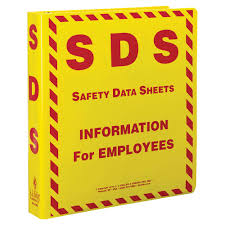 32
11/2/2023
Everyone is Responsible for Safety
Requirements and
Regulations
Hazard Communication –	Container Labeling
All containers, regardless of size and quantity, shall be labeled or tagged with the chemical name and hazard warning information, in accordance with 29 CFR 1910.1200


The National Fire Protection Association (NFPA) or the Hazardous Material Identification System (HMIS) labeling system is preferred on transfer containers


Any container equal to or greater than 55 gallons will use NFPA labeling
33
11/2/2023
Everyone is Responsible for Safety
Requirements and
Regulations
Lead
All work involving lead-containing materials will be completed under a lead-compliance plan meeting the requirements of 29 CFR 1910.1025 & 29 CFR 1926.62


The contractor will submit documents showing that the employees performing work involving lead containing material are trained, have a current respirator fit test and hold a valid certificate


If an employee suspects that they have come into contact with lead, they will stop work and notify their supervisor
34
11/2/2023
Everyone is Responsible for Safety
Requirements and
Regulations
Asbestos
Areas that have asbestos containing material such as fireproofing, piping insulation, floor tiles, ceilings, test stands, mechanical equipment rooms and other various locations have been identified
FIRE PROOFING
FLOOR TILES
PIPE INSULATION
35
11/2/2023
Everyone is Responsible for Safety
Requirements and
Regulations
Asbestos
Work in areas that has the potential of disturbing asbestos containing material is regulated and will meet requirements of 29 CFR 1910.1001 and 29 CFR 1926.1101

The contractor will submit documents showing that the employees performing work involving asbestos are trained, have a current respirator fit test and hold a valid certificate

If an employee suspects that they have come into contact with asbestos, they will stop work and notify their supervisor
36
11/2/2023
Everyone is Responsible for Safety
Requirements and
Regulations
Noise Hazards
Hazardous noise areas are posted in locations where the noise levels can be expected to be at or above 85 dBA

Hearing protection is mandatory in these areas

If you use any machinery or equipment that generates 85 dBA of noise or greater, you are required to wear proper hearing protection

For assistance with monitoring noise levels, you may contact a NASA  Industrial Hygienist at 688-3173
37
11/2/2023
Everyone is Responsible for Safety
Requirements and
Regulations
Respiratory Protection
The AHA will identify required PPE

An assessment of employee exposure is required to ensure respirators are properly selected and used

Submission of training, fit testing, and medical approval documentation is required for employees required to wear respiratory protection

Proper cleaning and storage of respiratory equipment is required by user

Respirators are to be used as a last resort

Engineering controls that eliminate or reduce the hazard to permissible levels must always come first
38
11/2/2023
Everyone is Responsible for Safety
Requirements and
Regulations
Confined Spaces
Permit Required Confined Spaces are posted throughout the Center


Prior to entering a permit required confined space, a competent person will perform all necessary atmospheric tests using a properly calibrated instrument
39
11/2/2023
Everyone is Responsible for Safety
Requirements and
Regulations
Confined Spaces
Contractors shall use only the NASA  confined space permit or reclassification forms


If there are any questions about the confined space program at NASA , ask your supervisor to contact the Safety and Mission Assurance department designated for your project


For work in hazardous classification areas, special controls are necessary for portable electronics, tools/equipment, hot work,  and other energized activities. Contractors shall follow procedures  as directed in SCWI-8715-0012 Work in Hazardous Classifications
40
11/2/2023
Everyone is Responsible for Safety
Requirements and
Regulations
Confined Spaces
Prior to work being performed in a hazardous or potentially hazardous atmosphere (i.e. confined space or process safety management covered system), a competent person shall perform all necessary tests using a properly calibrated instrument
41
11/2/2023
Everyone is Responsible for Safety
Requirements and
Regulations
Hot Work
A hot work permit shall be requested from the Contractor Construction Manager or  Fire Department (688-3639) for any activity where there is a source of ignition

Hot work permits (Form SSC-68) are required for:
Brazing

Any flame or sparking operation
Welding

Cutting

Grinding
42
11/2/2023
Everyone is Responsible for Safety
Requirements and
Regulations
Hot Work
Atmospheric analysis is required for hot work that is within 50 feet from a propellant or fuel line


A competent person shall perform all necessary atmospheric tests using a properly calibrated instrument
43
11/2/2023
Everyone is Responsible for Safety
Requirements and
Regulations
Powered Industrial Equipment
Pre-use inspections are required for all aerial lifts, fork lifts, and cranes


These inspections shall be documented and available for auditing purposes


No one shall operate powered industrial equipment	unless they are trained in accordance with OSHA regulations and the training is current


Powered industrial equipment shall only be used for the purpose they have been designed for


All powered industrial equipment shall be in good repair and safe to use
44
11/2/2023
Everyone is Responsible for Safety
Requirements and
Regulations
Fall Protection
Fall protection is required for all work performed on any unprotected platform at or above 6 feet in height

Fall protection is required on any ladder
higher	than 20 feet

Fall protection is required when working on low-sloped roofs

A safety monitoring system is not an acceptable fall protection for small low sloped/flat roofs at SSC

A fall protection competent person is required for inspection of equipment and training

Fall arrest protection is required when operating an aerial lift
45
11/2/2023
Everyone is Responsible for Safety
Requirements and
Regulations
Fall Protection
All employees who are exposed to fall hazards, utilize fall protection equipment and systems shall:
Evaluate all work areas for fall hazards and ensure these hazards are properly controlled before work begins
Follow NASA and OSHA requirements regarding the proper use, wear, inspection and maintenance of fall protection equipment
Inspect before and after use of all fall arrest equipment for wear and possible damage and take out of service any suspect equipment
Properly store and maintain fall protection equipment in a clean and dry condition
Be properly trained in the recognition of fall hazards and use of fall protection equipment
46
11/2/2023
Everyone is Responsible for Safety
Requirements and
Regulations
Electrical Safety
All Contractors shall follow the SCWI-8715-0006, SSC Electrical Safety Program  requirements.

Energized work is not allowed at SSC, unless approved by Prime Contractor Safety, NASA Safety Support Contractor, NASA Operations and Maintenance Technical Authority, and SMA Electrical Subject Matter Expert. 

No one will be allowed to work on or near live electrical equipment unless they are qualified to do so and have completed proper training and be Authorized to do the work.
47
11/2/2023
Everyone is Responsible for Safety
Requirements and
Regulations
Electrical Safety
Personal Protective Equipment used to perform electrical work shall be in good working condition and shall meet current testing and inspection requirements per SCWI-8715-0006


GFCIs are required on all construction sites

Contractors shall follow the Assured Equipment Grounding Conductor Program per SCWI-8715-0006 requirements


All electrically driven equipment and power cords shall be in good condition and inspected prior to use


This inspection is to be documented on the AHA
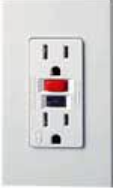 48
11/2/2023
Everyone is Responsible for Safety
Requirements and
Regulations
Scaffolding
100% fall protection is required in the assembly of scaffolding


All scaffolding must be erected under the supervision of a Competent Person 

Scaffolding must be inspected and documented (tagging system) by a Competent Person before initial use, prior to every shift, and after all engine tests

Qualified scaffold erectors under the supervision of a competent person are the only personnel who can reconfigure or alter a scaffold
49
11/2/2023
Everyone is Responsible for Safety
Requirements and
Regulations
Scaffolding
Employees will NOT use any scaffold that is not tagged or is tagged with a “Danger” tag


 Scaffold Tags and descriptions:



Green Tag – Scaffold is completed and safe for use


Yellow Tag – Scaffold is incomplete, properly anchored fall protection may be required at all times


Red Danger Tag – Scaffold is unsafe to use, in need of repair, incomplete, do not use
50
11/2/2023
Everyone is Responsible for Safety
Requirements and
Regulations
Process Safety Management
The following areas contain highly hazardous materials which require application of the OSHA Process Safety Management Standard, 29 CFR 1910.119

- 	All Test Stands (A1,A2,A3,B1,B2,E1,E2,E3, E4)
-	Cryogenic Facility
-	High Pressure Gas Facility
-	All Liquid Hydrogen Barges

No construction employee can enter or work in these areas without having received awareness training on the potential hazards associated with the PSM area and construction activities

Special work practices apply when working in these areas
51
11/2/2023
Everyone is Responsible for Safety
Requirements and
Regulations
Fire Protection/Prevention
No smoking outside of designated smoking areas at the Center


Use only approved and properly labeled Safety cans for the storage and use of flammable materials


Contractors are to provide their own fire extinguishers for hot work activities


Facility fire extinguishers are not for
construction use


Fire extinguishers must be inspected daily and on a monthly basis
52
11/2/2023
Everyone is Responsible for Safety
Requirements and
Regulations
Machine Guarding
Safeguards must meet these two basic minimum requirements:

Prevent Contact:   the safeguard must prevent hands, arms, fingers, or any body part from making contact with the point of operation hazard


Secure:  Workers should not be able to easily remove or tamper with a safeguard


Any machine or piece of equipment that is not adequately guarded shall be removed from service
53
11/2/2023
Everyone is Responsible for Safety
Requirements and
Regulations
Excavation and Shoring
All trenching/excavation work deeper than 12 inches requires a NASA Dig Permit (Form SSC-618)


The dig permit will be reviewed and approved by Safety and Mission Assurance or designee, for all trenches/excavations


All trenches/excavations will be evaluated to determine if they meet the definition of a permit required confined space


No work is allowed to be performed in excavations or trenches until water is removed
 
All soil at  is considered Type ”C” initially or until re-classified
54
11/2/2023
Everyone is Responsible for Safety
Requirements and
Regulations
Signs and Barricades
Barricades, signs, and/or caution tape will be placed where necessary to warn and protect employees against hazardous conditions and activities such as overhead work, electrical work, and floor and wall openings and trenches


Appropriate warning signs and barricades will be posted to prevent unauthorized entry

Danger barricades or tape shall be physically labelled  or identified by the contractor who installed it when working around multiple contractors
55
11/2/2023
Everyone is Responsible for Safety
Requirements and
Regulations
Signs and Barricades
Barricade tape will be used only for the purpose for which it is designed


If, for example, danger do not enter tape is used, then no unauthorized person is allowed into the area unless they take the same precautions as those inside the barricaded area and they have permission to enter


Using the wrong type of signage and/or barricades is considered an unsafe practice and can lead to serious incidents on the job
56
11/2/2023
Everyone is Responsible for Safety
Requirements and
Regulations
Lockout/Tagout
LO/TO will apply to authorized persons and affected personnel performing work at the site who install, repair, maintain, or inspect electrical, mechanical, hydraulic and/or pressure systems


Red locks are the only type of locks that are to be used for lockout at NASA 


In addition to the red lock, contractors will affix a NASA  approved lockout tag to the lock


These tags are available through the construction manager
57
11/2/2023
Everyone is Responsible for Safety
Requirements and
Regulations
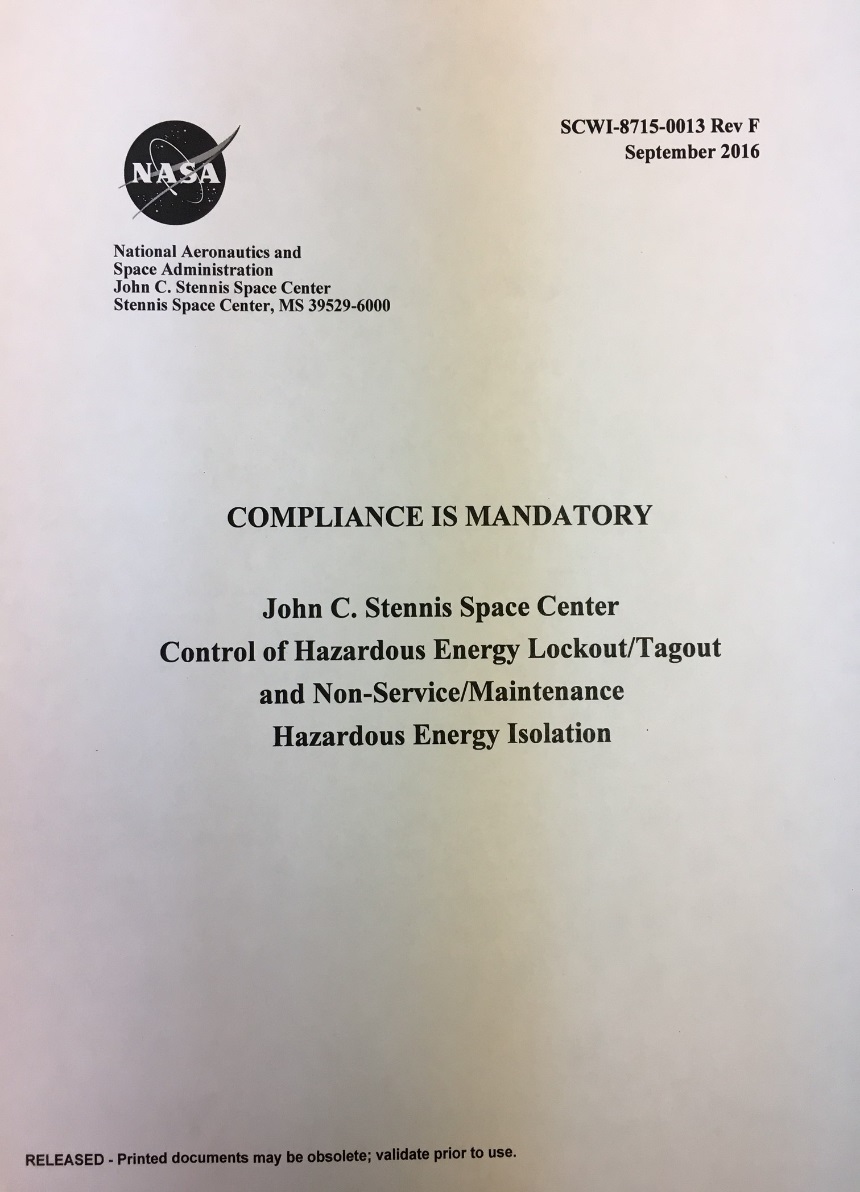 Lockout/Tagout
Contractors are subject to all the requirements of SCWI-8715-0013,  Control of Hazardous Energy Lockout/Tagout and Non- Service/Maintenance Hazardous Energy Isolation


Every contractor employee relying on lockout for their protection will be represented by their own personal red lock and tag


Tags must be completed properly
58
11/2/2023
Everyone is Responsible for Safety
Requirements and
Regulations
Lockout/Tagout
Each lock must be accompanied by Form –SSC 808 (DO NOT OPERATE TAG)

Tags that are used for LO/TO must be fully filled out and must be legible using a fine or extra fine permanent marker


Tagout Only
Tagout Only is using a tag as a device applied to an energy control point when a lock and tag is not feasible

It is used in conjunction with Lockout/Tagout procedures

Lockout/Tagout is the preferred method over Tagout Only
Standardized Lockout/Tagout Tag   Form SSC 808
59
11/2/2023
Everyone is Responsible for Safety
Requirements and
Regulations
17.  Under the Global Harmonization System  “Hazard Communication”, a _____ is required for chemicals brought on site?
a.  MDS    b.  SDM    c.  SDS    d.  MSDS

18.  NASA  requires all containers regardless of size to be properly labeled with the contents?
a.  True    b.  False   

19.  Any work involving Lead or Asbestos requires a Special Work Plan?
a.  True    b.  False

20.  You are required to protect your hearing at any level is at or above __ dBA ?
a.  75    b.  80    c.  85    d.  90
60
11/2/2023
Everyone is Responsible for Safety
Requirements and
Regulations
17.  Under the Global Harmonization System  “Hazard Communication”, a _____ is required for chemicals brought on site?
a.  MDS    b.  SDM    c.  SDS    d.  MSDS

18.  NASA  requires all containers regardless of size to be properly labeled with the contents?
a.  True    b.  False   

19.  Any work involving Lead or Asbestos requires a Special Work Plan?
a.  True    b.  False

20.  You are required to protect your hearing at any level is at or above __ dBA ?
a.  75    b.  80    c.  85    d.  90
61
11/2/2023
Everyone is Responsible for Safety
Requirements and
Regulations
21.  Employees requiring respiratory protection must provide proof of training and ______?
a.  Fit testing and Medical    b.  Medical    c.  Mental    d.  All Listed

22.  Permit Required Confined Space locations are posted throughout the Center?
a.  True    b.  False   

23.  All Confined Space entries require proper training?
a.  True    b.  False

24.  All Hot Work requires a SSC Hot Work Permit?
a.  True    b.  False
62
11/2/2023
Everyone is Responsible for Safety
Requirements and
Regulations
21.  Employees requiring respiratory protection must provide proof of training and ______?
a.  Fit testing and Medical    b.  Medical    c.  Mental    d.  All Listed

22.  Permit Required Confined Space locations are posted throughout the Center?
a.  True    b.  False   

23.  All Confined Space entries require proper training?
a.  True    b.  False

24.  All Hot Work requires a SSC Hot Work Permit?
a.  True    b.  False
63
11/2/2023
Everyone is Responsible for Safety
Requirements and
Regulations
25.  Atmospheric analysis is required within _____ feet of a propellant line?
a.  50    b.  75    c.  100    d.  150

26.  All motorized equipment is inspected daily before use and documented?
a.  True  b.  False   

27.  Fall protection is required when working at heights of ____ feet or more?
a.  3    b.  4    c.  5    d.  6

28.  All electrical cords must have a Ground Fault Circuit Interrupter (GFCI) attached?
a.  True    b.  False
64
11/2/2023
Everyone is Responsible for Safety
Requirements and
Regulations
25.  Atmospheric analysis is required within _____ feet of a propellant line?
a.  50    b.  75    c.  100    d.  150

26.  All motorized equipment is inspected daily before use and documented?
a.  True  b.  False   

27.  Fall protection is required when working at heights of ____ feet or more?
a.  3    b.  4    c.  5    d.  6

28.  All electrical cords must have a Ground Fault Circuit Interrupter (GFCI) attached?
a.  True    b.  False
65
11/2/2023
Everyone is Responsible for Safety
Requirements and
Regulations
29.  Scaffold tag colors used at SSC are what colors? 
a.  Green    b.  Yellow    c.  Red     D. All Listed

30.  All scaffolding will be inspected and the tag signed prior to use?
a.  True    b.  False   

31.  Fire extinguishers will be inspected daily and documented monthly?
a.  True    b. False

32.  Process Safety Management (PSM) areas requires special training?
a.  True    b. False
66
11/2/2023
Everyone is Responsible for Safety
Requirements and
Regulations
29.  Scaffold tag colors used at SSC are what colors? 
a.  Green    b.  Yellow    c.  Red     D. All Listed

30.  All scaffolding will be inspected and the tag signed prior to use?
a.  True    b.  False   

31.  Fire extinguishers will be inspected daily and documented monthly?
a.  True    b. False

32.  Process Safety Management (PSM) areas requires special training?
a.  True    b. False
67
11/2/2023
Everyone is Responsible for Safety
Requirements and
Regulations
33.  Contractors are to provide their own fire extinguishers? 
a.  True    b.  False

34.  All digging 12 inches or more requires an SSC Dig Permit?
a.  True    b.  False   

35.  Danger barricades do not require contact information when installed around multiple contractors?
a.  True    b.  False

36. SSC Lock-Out  and Tag-Out (LOTO) requires a SSC Tag and Red color lock?
a.  True    b.  False
68
11/2/2023
Everyone is Responsible for Safety
Requirements and
Regulations
33.  Contractors are to provide their own fire extinguishers? 
a.  True    b.  False

34.  All digging 12 inches or more requires an SSC Dig Permit?
a.  True    b.  False   

35.  Danger barricades do not require contact information when installed around multiple contractors?
a.  True    b.  False

36. SSC Lock-Out  and Tag-Out (LOTO) requires a SSC Tag and Red color lock?
a.  True    b.  False
69
11/2/2023
Everyone is Responsible for Safety
Orientation Topics
Introduction
Arriving at the Center
Starting Work
Requirements and Regulations
Special Work
Emergencies
Danger and Hazard Warning Systems
Incident Reporting 
General Rules and Responsibilities
Audits and Inspections
70
11/2/2023
Everyone is Responsible for Safety
Special Work
Personal Floatation Devices (PFD)
SSC has numerous canals and barges which pose potential fall exposures from unprotected edges into water


When working over water, on/around docks, bridges, etc. wearing a PFD is required


When selecting a PFD it must fit properly


Secure all straps, buckles and zippers


Check for tears, cuts, deterioration, leaks and damage


Inspect the PFD prior to and during each use
71
11/2/2023
Everyone is Responsible for Safety
Special Work
Pile Driving
Personnel Safety:
Personnel shall not remain on top of piles during driving activities
Hearing protection must be worn during pile-driving activities


Use of Prototype Equipment:
Do not use prototypical pile-driving equipment at  unless permission is obtained from the  CO and NASA SMA


Moving Parts Guarding:
Belts, gears, shafts, pulleys, sprockets, spindles, drums, fly wheels, chains, or other reciprocating, rotating, or moving parts or equipment will be guarded if such parts are exposed to contact by employees or may otherwise create a hazard
72
11/2/2023
Everyone is Responsible for Safety
Special Work
Pile Driving
Sheet Pile Activity:	Must stop if winds exceed 20 mph


Heavy Clothing: In addition to head protection, eye protection, and foot protection, personnel engaged in stabbing piles will wear heavy shoes, heavy long-sleeved shirts, and heavy jeans or pants



Earth Drilling
All members of the drilling crews will be trained in:

The operation, inspection, and maintenance of the equipment
The safety features and procedures to be used during operation, inspection, and maintenance of the equipment
Overhead electrical line and underground hazards
Information contained in equipment manuals
Activity Hazard Analysis specifics
73
11/2/2023
Everyone is Responsible for Safety
Special Work
Cranes
Prior to the use of any mobile crane brought to SSC, the Contractor will submit the following documentation to the Contracting Officer’s Representative (COR) for review:

A copy of the crane’s annual inspection/certification

Name and credential of the inspector(s)

The crane operator’s current training certification
Load tests
74
11/2/2023
Everyone is Responsible for Safety
Special Work
Cranes
Any crane requires a pre-use inspection


Advance notification is required and must be made to the COR at least 48 hours prior to such crane’s intended use so the inspection can be coordinated


This inspection must be completed by the COR or designee


In addition to the OSHA-required inspections of cranes, SSC requires a documented daily inspection of each crane prior to its use


These documents shall be maintained on the
construction site for audit purposes
75
11/2/2023
Everyone is Responsible for Safety
Special Work
Heavy Equipment
The contractor is responsible to ensure that all required inspections (daily or pre- use) of equipment are completed


Operators are to be certified to operate heavy equipment


Documentation of certification and training shall be available at the job site
76
11/2/2023
Everyone is Responsible for Safety
Special Work
37.  When working over or near water you are required to have on a PFD?
a.  True    b.  False

38.  The guarding of moving parts or machinery is not required?
a.  True    b.  False 

39.  All cranes require SSC permission.  Submit the Crane Annual Inspection, Operators Medical Exam, Operators Training, and Load Tests ?
a.  True    b.  False

40.  All rigging MUST be proof tested before it can be used at SSC ?
a.  True    b.  False
77
11/2/2023
Everyone is Responsible for Safety
Special Work
37.  When working over or near water you are required to have on a PFD?
a.  True    b.  False

38.  The guarding of moving parts or machinery is not required?
a.  True    b.  False 

39.  All cranes require SSC permission.  Submit the Crane Annual Inspection, Operators Medical Exam, Operators Training, and Load Tests ?
a.  True    b.  False

40.  All rigging MUST be proof tested before it can be used at SSC ?
a.  True    b.  False
78
11/2/2023
Everyone is Responsible for Safety
Orientation Topics
Introduction
Arriving at the Center
Starting Work
Requirements and Regulations
Special Work
Emergencies
Danger and Hazard Warning Systems
Incident Reporting 
General Rules and Responsibilities
Audits and Inspections
79
11/2/2023
Everyone is Responsible for Safety
Emergencies
Important Phone Numbers
Fire, medical, or environmental emergencies, call:
From a NASA  Phone: 911
From a Cell Phone: 228-688-3636


When reporting emergencies make sure all pertinent information is provided:
Location of emergency
Nature of emergency
Whether or not injuries are involved
Name of caller
Number calling from


Please stay on the line until all the information is provided
80
11/2/2023
Everyone is Responsible for Safety
Emergencies
On-Site Medical Care
The  Clinic hours of operation are: 7:00 am to 3:30 pm, Monday – Friday


Injuries/illnesses experienced before or after clinic hours, or during holidays, will report to the Fire Department for initial evaluation and will be referred to off site treatment facilities as necessary

Off site medical treatment requires clearing through the SSC Clinic before returning to work
81
11/2/2023
Everyone is Responsible for Safety
Emergencies
41.  Stennis Space Center Fire, Medical or Environmental emergency call 911 from a NASA SSC phone and 688-3636 from a cell phone?
a.  True    b.  False

42.  SSC Clinic hours are 0700 am to 3:30 pm, Monday -Friday?
a.  True    b.  False 

43.  Off site medical treatment requires the employee to clear through the SSC Clinic before returning to the job site?
a.  True    b.  False

44.  Who Reports any injury or incident to the Contracting Officer Representative (COR)?
a.  Supervisor    b.  Employee    c.  Friends    d.  Neighbors
82
11/2/2023
Everyone is Responsible for Safety
Emergencies
41.  Stennis Space Center Fire, Medical or Environmental emergency call 911 from a NASA SSC phone and 688-3636 from a cell phone?
a.  True    b.  False

42.  SSC Clinic hours are 0700 am to 3:30 pm, Monday -Friday?
a.  True    b.  False 

43.  Off site medical treatment requires the employee to clear through the SSC Clinic before returning to the job site?
a.  True    b.  False

44.  Who Reports any injury or incident to the Contracting Officer Representative (COR)?
a.  Supervisor    b.  Employee    c.  Friends    d.  Neighbors
83
11/2/2023
Everyone is Responsible for Safety
Orientation Topics
Introduction
Arriving at the Center
Starting Work
Requirements and Regulations
Special Work
Emergencies
Danger and Hazard Warning Systems
Incident Reporting 
General Rules and Responsibilities
Audits and Inspections
84
11/2/2023
Everyone is Responsible for Safety
Danger and Hazard
Warning Systems
Expectations
Contractors shall be knowledgeable of the danger and hazard warning systems at SSC to include:


-  Engine Test Alarms


-  Lightning Alerts


-  Fire Alarms


-  Tornado Warnings
85
11/2/2023
Everyone is Responsible for Safety
Danger and Hazard
Warning Systems
Engine Test Alarms
Security controls access to these areas
-    Contractors are not allowed to enter test areas without undergoing special training such as process safety management overview and Test Stand Safety and Health
-    The use of access control badges and sign in is required for the test stands

Personnel will not enter any area under an active warning, test or alarm without specific permission from test stand or Facility Manager

Test alarms and warning systems will be covered in more detail during the area overview training required for the test stands
86
11/2/2023
Everyone is Responsible for Safety
Danger and Hazard
Warning Systems
Lightning Alerts
Weather conditions will be monitored and operations shall cease during electrical storms or when lightning alerts are communicated


Here is a list of the types of alerts for lightning:


For Lightning Advisory: “( Alert Tone) Attention all personnel. A Lightning Advisory has been issued for the Stennis Space Center.   A Lightning Advisory means conditions exist that indicate lightning is possible for this location. Personnel should monitor conditions and be prepared to take protective measures if required.”

Click the icons below to hear the alerts:
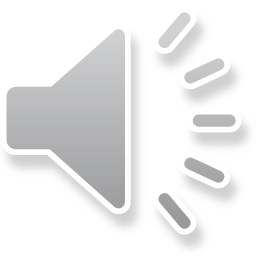 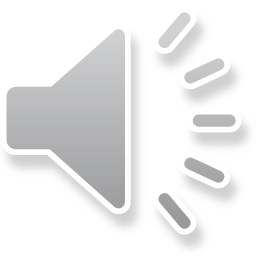 87
11/2/2023
Everyone is Responsible for Safety
Danger and Hazard
Warning Systems
Lightning Alerts 

For Lightning Warning: “(Alert Tone) Attention all personnel. A Lightning Warning has been issued for the Stennis Space Center.“   A Lightning Warning means lightning, or the potential for lightning has been detected within 5 miles of the Stennis Space Center. All personnel shall immediately secure outside activities and take shelter in a secure location.



Click the icons below to hear the alerts:
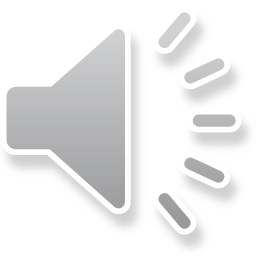 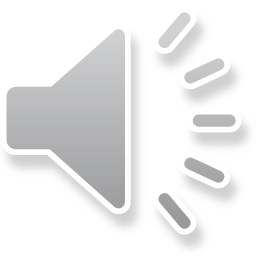 88
11/2/2023
Everyone is Responsible for Safety
Danger and Hazard
Warning Systems
Lightning Alerts 

For All Clear: “( Alert Tone,) Attention all personnel. All Clear. All Lightning Advisories and Lightning Warnings have been cancelled for SSC.”



Click the icons below to hear the alerts:
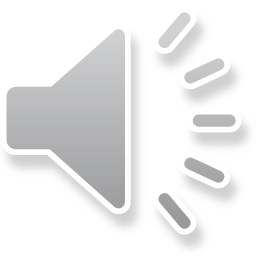 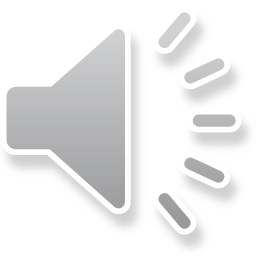 89
11/2/2023
Everyone is Responsible for Safety
Danger and Hazard
Warning Systems
Fire Alarms
Upon hearing a fire alarm within a building or structure, evacuate the building/structure using the prescribed evacuation route posted in the areas

Proceed to the evacuation assembly/marshalling areas and remain there to
be accounted for
Once located in the assembly area, it is your supervisor’s responsibility to account for you and report missing persons to the fire department

You are to remain in the assembly area until an all clear is given
90
11/2/2023
Everyone is Responsible for Safety
Danger and Hazard
Warning Systems
Tornado Warning
“(Wail Alert Tone) Tornado warning. A tornado warning has been issued for this area”

Personnel and contractors are to take cover in an interior hallway, closet or small room, away from windows

If you are in a trailer, seek cover in the nearest NASA  building

If outdoors, the safest place to be is as low to the ground as possible, and away from objects that could become a hazard for you
91
11/2/2023
Everyone is Responsible for Safety
Danger and Hazard
Warning Systems
45.  Contractors are not required to be knowledgeable of warning systems at SSC?
a.  True    b.  False	

46.  NASA  Lightning Warnings require all staff to stop outside activities and take shelter in a secure location?
a.  True    b.  False   

47.  When a fire alarm is activated, you are required to go to the _______?
a.  NEX    b.  Marshalling area    c.  Your vehicle    d.  Nearest office

48.  Supervisors are required to account for all personnel in the marshalling area during a fire alarm?
a.  True    b.  False
92
11/2/2023
Everyone is Responsible for Safety
Danger and Hazard
Warning Systems
45.  Contractors are not required to be knowledgeable of warning systems at SSC?
a.  True    b.  False	

46.  NASA  lightning warnings require all staff to stop outside activities and take shelter in a secure location?
a.  True    b.  False   

47.  When a fire alarm is activated, you are required to go to the _______?
a.  NEX    b.  Marshalling area    c.  Your vehicle    d.  Nearest office

48.  Supervisors are required to account for all personnel in the marshalling area during a fire alarm?
a.  True    b.  False
93
11/2/2023
Everyone is Responsible for Safety
Orientation Topics
Introduction
Arriving at the Center
Starting Work
Requirements and Regulations
Special Work
Emergencies
Danger and Hazard Warning Systems
Incident Reporting 
General Rules and Responsibilities
Audits and Inspections
94
11/2/2023
Everyone is Responsible for Safety
Incident Reporting
Mishap Reporting
All mishaps are immediately reported by telephone to the following (in order):
Dispatch at 228-688-3636 (by cell phone) or 911 (by landline)
CO or COR
NASA Safety and Mission Assurance


A NASA Mishap Report (Form 1627) is  completed for ALL incidents within the first 24 hours of any incident


All contractor employees are required to cooperate in the investigation process following an incident
95
11/2/2023
Everyone is Responsible for Safety
Incident Reporting
Close Call Reporting
The SSC Close Call Reporting System (CCRS) is used to report CCRS close calls

A CCRS close call is an hazard or condition that could result in an accident, injury, or illness


Reporting CCRS close calls is the best method to prevent accidents by correcting hazards before they result in injury, illness or damage


Posters and forms are in each building or call 228-688-2762

Incidents with no OSHA recordable injury/illness, no damage, or damage less than $20,000 is considered a NMIS close call and shall be reported on NASA Mishap Form 1627
96
11/2/2023
Everyone is Responsible for Safety
Incident Reporting
49.  Incidents that do not result in an injury or property damage do not have to    be reported.  
a.  True    b.  False

50.  Reporting Close Calls is the BEST method to prevent accidents by correcting hazards before they result in injury, illness or damage?
 True	b. False   

51.  A Form 1627 is required to be submitted _______ after the incident.   ?
a.  24 Hours    B.  48 Hours    C.  One Week    D.  One Month

52.  Once a mishap occurs, who should be contacted by the Contractor first?
a.  CO/COR    b. NASA SMA    c.  Dispatch	d. Subcontractor
97
11/2/2023
Everyone is Responsible for Safety
Incident Reporting
49.  Incidents that do not result in an injury or property damage do not have to    be reported.  
a.  True    b.  False

50.  Reporting Close Calls is the BEST method to prevent mishaps by correcting hazards before they result in injury, illness or damage?
a.  True  b. False   

51.  A Form 1627 is required to be submitted _______ after the incident.   ?
a.  24 Hours    B.  48 Hours    C.  One Week    D.  One Month

52.  Once a mishap occurs, who should be contacted by the Contractor first?
a.  CO/COR    b. NASA SMA    c.  Dispatch	d. Subcontractor
98
11/2/2023
Everyone is Responsible for Safety
Orientation Topics
Introduction
Arriving at the Center
Starting Work
Requirements and Regulations
Special Work
Emergencies
Danger and Hazard Warning Systems
Incident Reporting
General Rules and Responsibilities
Audits and Inspections
99
11/2/2023
Everyone is Responsible for Safety
General Rules and
Responsibilities
General Rules
Smoking is only allowed in designated areas only

The use of alcohol or unauthorized drugs or substances is prohibited
All caution, warning and danger signs, sirens, bells and other safety warnings
must be adhered to

Makeshift climbing devices in place of approved ladders, stands, or lifts are prohibited

All air or electrically driven tools will be completely
stopped and deactivated when unattended
Jewelry should not be worn around moving machinery, electrical systems, climbing, handling heavy objects or operating heavy machinery


Repeated safety infractions will not be tolerated
100
11/2/2023
Everyone is Responsible for Safety
General Rules and
Responsibilities
Eyewash Stations/Safety Showers
The Contractor will ensure that eyewash stations and safety showers are available when contractor employees must work with hazardous materials that are harmful to the eyes and/or body

If indoors, always check with the building Facility Manager before testing any safety shower and eye wash station

You must test the eyewash station/safety shower prior
to beginning your work assignment

Know the location of eyewash stations and safety showers in your work area

If you come in contact with a chemical, flush your eyes or shower for a minimum of 15 minutes and remove all contaminated clothing
101
11/2/2023
Everyone is Responsible for Safety
General Rules and
Responsibilities
Temperature Stress
Exposure to hot and cold and heat stress is addressed in the AHA


While working in cold weather: 
Dress in layers – remember to always wear your high visibility safety vest on the outside of all clothing
Limit exposed skin

When working in hot weather:
Stay hydrated
Take frequent breaks in the shade
Follow requirements of SCWI-8715-0014 – SSC Heat Stress Program
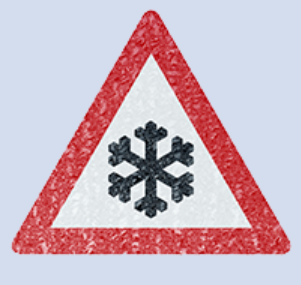 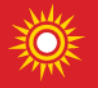 102
11/2/2023
Everyone is Responsible for Safety
General Rules and
Responsibilities
Fire Extinguisher Use
Any contractor employee who is required to use a fire extinguisher to perform hot work duties or in the event of  an emergency, shall be trained on their use

For most hand held extinguishers you have less than one minute of operation

Make sure help is on the way by calling 911 before using any fire extinguisher

Select the correct extinguisher for the class of fire

Notify your supervisor so the extinguisher can be replaced or recharged if it has been used or is found to be defective

Contractors shall not use NASA  fire extinguishers for hot work activities

Contractors will provide their own fire extinguishers for hot work
103
11/2/2023
Everyone is Responsible for Safety
General Rules and
Responsibilities
Welding Safety
Obtain  Hot Work Permit (Form SSC-68) for each job

Inspect all equipment before use – do not use damaged or defective equipment


Remove or cover all combustibles within 35 feet of welding activities

Secure compressed gas cylinders for transportation with caps on (except when on the weld truck)

Store oxygen and acetylene bottles 20 feet apart or separated by a non-combustible barrier at least 5 feet high and having a fire-resistance rating of at least one-half hour

Use proper welding PPE

A fire watch is required to remain 30 minutes after welding activities
104
11/2/2023
Everyone is Responsible for Safety
General Rules and
Responsibilities
Safe Atmospheric Verifications
All atmospheric monitors MUST be approved prior to initial use
Prior to work being performed in a hazardous or potentially hazardous atmosphere (i.e. confined space or process safety management covered system), a competent person will perform all necessary tests using a properly calibrated instrument
Atmosphere is hazardous when it’s:

Oxygen deficient <19.5% oxygen

Oxygen enriched >23.5% oxygen

Flammable/Explosive – Lower Explosive Limit above 10%

Toxic – above Permissible Exposure Limit or Immediately Dangerous to Life and Health
105
11/2/2023
Everyone is Responsible for Safety
General Rules and
Responsibilities
Severe Weather Plan
In the event of a severe storm warning, the contractor will:

Secure outside equipment and materials

Place materials subject to damage in protected locations

Check surrounding areas including roof, scaffolds and elevated work structures for loose material, equipment, debris and other objects that could be a high wind hazard

Ensure that temporary erosion controls
are in place
High winds greater than 20 mph – no scaffold or elevated work is allowed in high wind conditions
106
11/2/2023
Everyone is Responsible for Safety
General Rules and
Responsibilities
Portable Ladders
Use only industrial type rated ladders with all attached legible stickers

Inspect the ladder before each use

Only one person should be on a ladder at a
Time

Maintain 3 points of contact at all times

Secure extension ladders and extend 3 feet above upper landing 

Use ladders with non-conductive railings near energized circuits

Do not carry tools or equipment in hand when
ascending or descending a ladder
107
11/2/2023
Everyone is Responsible for Safety
General Rules and
Responsibilities
Ground Fault Circuit Interrupter (GFCI)
GFCI or an Assured Equipment Grounding Program will be used on all construction sites at 


A GFCI will be used with all extension cords


Only industrial rated extension cords will be used 10,12,14 AWG


All cords shall be inspected prior to use and be free of defects


Electrical tape repairs are not authorized


Portable/hand held power tools shall have a grounding prong or be labeled as double insulated
108
11/2/2023
Everyone is Responsible for Safety
General Rules and
Responsibilities
Radiation/Lasers
NEVER go over, under or through radiation barricades


OBEY all Radiation signs

The use of lasers as tools on construction sites require the contractor to have established written procedures for:

Restriction of laser use to “qualified” persons

Minimizing direct eye potential (verifying beam path prior to firing, consideration of  beam termination, not positioning at eye level, prohibiting intentional direct viewing)

Prohibited times of use (dusk or night)
109
11/2/2023
Everyone is Responsible for Safety
General Rules and
Responsibilities
Traffic Control Plan
A traffic control plan will be submitted to COR or designee for review and approval when working on or within 15 feet of a traveled roadway


Temporary traffic control methods will be used as described in the Department of Transportation Manual on Uniform Traffic Control Devices


This activity can only be conducted with written approvals
110
11/2/2023
Everyone is Responsible for Safety
General Rules and
Responsibilities
Personal Clothing
Pants will be full length in construction areas and industrial shops (no cut-offs, shorts etc.)


Shirts will be, at a minimum, comparable to a “T” shirt with sleeves (no tank tops, net shirts, cut off shirts, sleeveless shirts, etc.)


Shirts will be tucked into slacks when working around rotating/moving equipment
111
11/2/2023
Everyone is Responsible for Safety
General Rules and
Responsibilities
Housekeeping
Inspect your work area before the job is started and ensure that the area is clean and safe


All debris will be kept cleared from work areas, passageways and stairs


Do not block/lock exit doors


At the end of the workday, take the time to inspect your area and pickup, cleanup, and store any material or tools you used on the site
112
11/2/2023
Everyone is Responsible for Safety
General Rules and
Responsibilities
Bloodborne Pathogens
Bloodborne pathogens are organisms that can cause diseases


Bloodborne pathogens can be carried in blood or many bodily fluids


Do not clean up spilled bodily fluids unless you are trained and authorized to do so and call for assistance when needed
113
11/2/2023
Everyone is Responsible for Safety
General Rules and
Responsibilities
Buddy System
“Buddies” are expected to monitor and stay close in the event of an emergency, monitor safety behavior, and follow safety procedures


Contract workers will utilize the “Buddy System” when duties require an employee to work in remote, isolated, or otherwise non-observable locations


At a minimum, two (2) qualified persons are required for work over 600V and work on energized electrical systems   

Supervisors will ensure such employees are readily observable or accounted for by other means (i.e., periodic radio/telephone “check in”)
114
11/2/2023
Everyone is Responsible for Safety
General Rules and
Responsibilities
Motor Vehicle & Equipment Operation
Vehicle operators will be properly licensed and trained

Seatbelts will be worn at all times

A daily inspection of Heavy Equipment vehicles will be conducted and documented to assure safe operating condition

All vehicles/equipment will be turned off when unattended

Report vehicle accidents immediately


Use spotter or perform a safety check	before backing up vehicle
115
11/2/2023
Everyone is Responsible for Safety
General Rules and
Responsibilities
Motor Vehicle & Equipment Operation
Slow moving vehicle signs will be mounted on vehicles designed to be driven at speeds less than 25 mph
Parking of non-emergency equipment in emergency areas is prohibited
Parking is prohibited within 15 feet of a fire hydrant, fire department connection,
fire lane or any fire suppression system
Use of a communication device (cell phone, radio, etc.) by the driver of any vehicle is prohibited, unless the vehicle is safely parked or the driver is using a hands-free device
Use of a communication device of any kind, whether hand-held or hands-free, by the driver of any vehicle entering or exiting through a security checkpoint, is prohibited
116
11/2/2023
Everyone is Responsible for Safety
General Rules and
Responsibilities
Outdoor Hazards
Always take proper precautions when working in outdoor areas and note that the following can be present on site:


Stinging/biting insects:  wasps, bees, hornets, ticks and mosquitoes

Spiders, snakes, alligators, wild boar, and deer

Poisonous plants


Do not feed the wildlife
117
11/2/2023
Everyone is Responsible for Safety
General Rules and
Responsibilities
Imminent Danger Situations
All employees and sub contractors have the authority and responsibility to “Stop Work” that is judged to be immediately dangerous to life and health (IDLH), could cause major damage to system/facilities, or endanger the ability of  to accomplish its mission


Any individual who stops an unsafe operation where imminent danger is involved, will immediately notify the manager and safety manager of that organization
118
11/2/2023
Everyone is Responsible for Safety
General Rules and
Responsibilities
53.  Each contractor shall be knowledgeable of their Sever Weather Plans ?
a.  True    b.  False	

54.  All portable ladders are required to be inspected prior to use?
a.  True    b.  False   

55.  Traffic control plans are required to be submitted if working within ______ of a traveled roadway?
a.  10 feet    b. 15 feet    c.  300 feet    d.  One mile

56.  Shorts and tennis shoes are allowed at construction sites when work is not being performed?
a.  True    b. False
119
11/2/2023
Everyone is Responsible for Safety
General Rules and
Responsibilities
53.  Each contractor shall be knowledgeable of their Sever Weather Plans ?
a.  True    b.  False	

54.  All portable ladders are required to be inspected prior to use?
a.  True    b.  False   

55.  Traffic control plans are required to be submitted if working within ______ of a traveled roadway?
a.  10 feet    b. 15 feet    c.  300 feet    d.  One mile

56.  Shorts and tennis shoes are allowed at construction sites when work is not being performed?
a.  True    b. False
120
11/2/2023
Everyone is Responsible for Safety
General Rules and
Responsibilities
57.  The buddy System is required if an employee is working in a remote, isolated or non-observable location?
a.  Sometimes    b.  Never    c.  Always 	

58.  Fire extinguishers can be blocked as long as everyone knows where they are?
a.  True    b.  False   

59.  Never block an Exit ?
a.  True    b.  False

60.  Snakes, bees, spiders, and gators may be present at SSC and pose a hazard to employees?
a.  True    b. False
121
11/2/2023
Everyone is Responsible for Safety
General Rules and
Responsibilities
57.  The buddy System is required if an employee is working in a remote, isolated or non-observable location?
a.  Sometimes    b.  Never    c.  Always 	

58.  Fire extinguishers can be blocked as long as everyone knows where they are?
a.  True    b.  False   

59.  Never block an Exit ?
a.  True    b.  False

60.  Snakes, bees, spiders, and gators may be present at SSC and pose a hazard to employees?
a.  True    b. False
122
11/2/2023
Everyone is Responsible for Safety
Orientation Topics
Introduction
Arriving at the Center
Starting Work
Requirements and Regulations
Special Work
Emergencies
Danger and Hazard Warning Systems
Incident Reporting Systems
General Rules and Responsibilities
Audits and Inspections
123
11/2/2023
Everyone is Responsible for Safety
Audits and Inspections
Audits
NASA and their On-Site Prime Contractor Safety and Mission Assurance Offices will perform random and frequent audits of contractor job sites
Findings of jobsite audits can delay projects, stop work, and/or result in removal from site
Each and every contractor employee shares in the accountability process for safety and health on the job site

Inspections
Daily informal inspections will be performed prior to beginning any definable feature of work
Contractors will formally inspect the job site at least weekly for hazards and failures in safety, health, and environmental requirements
Contractors are responsible to ensure that all required inspections (daily or pre-use) of equipment are completed
–	These include but are not limited to lift trucks, cranes, scaffolds, aerial lifts, PPE, earth-drilling equipment, and fire extinguishers
124
11/2/2023
Everyone is Responsible for Safety
Closing Statements
Thank you for your cooperation…


Remember to always follow all safety and health procedures and rules


Be sure to review and sign the AHAs


Reference SCWI-8715-0008 and 29 CFR 1926 for construction safety requirements


If you have any questions, start with your supervisor and safety and health
representative first



Finally, work safely at all times, remember to report close calls and mishaps immediately, and know that you have to stop work during any unsafe operation
125
11/2/2023
Everyone is Responsible for Safety